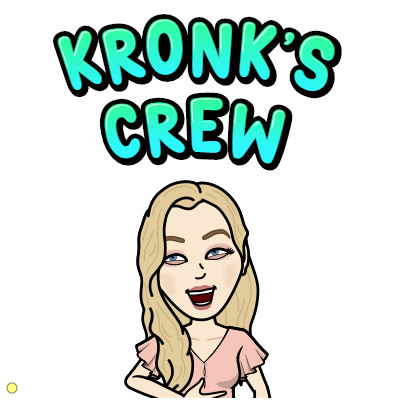 Quick write: 

what scares you? Why?
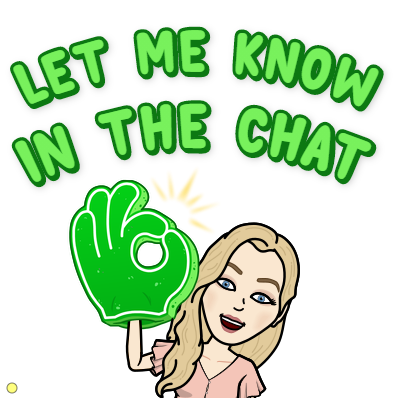 Monday
October 19, 2020
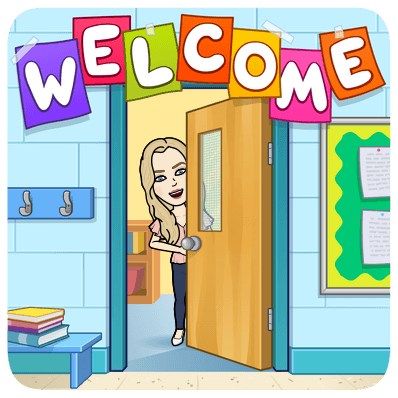 SEL Video: Having Courage and Being Fearless
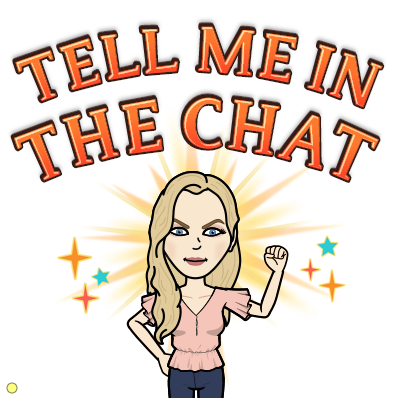 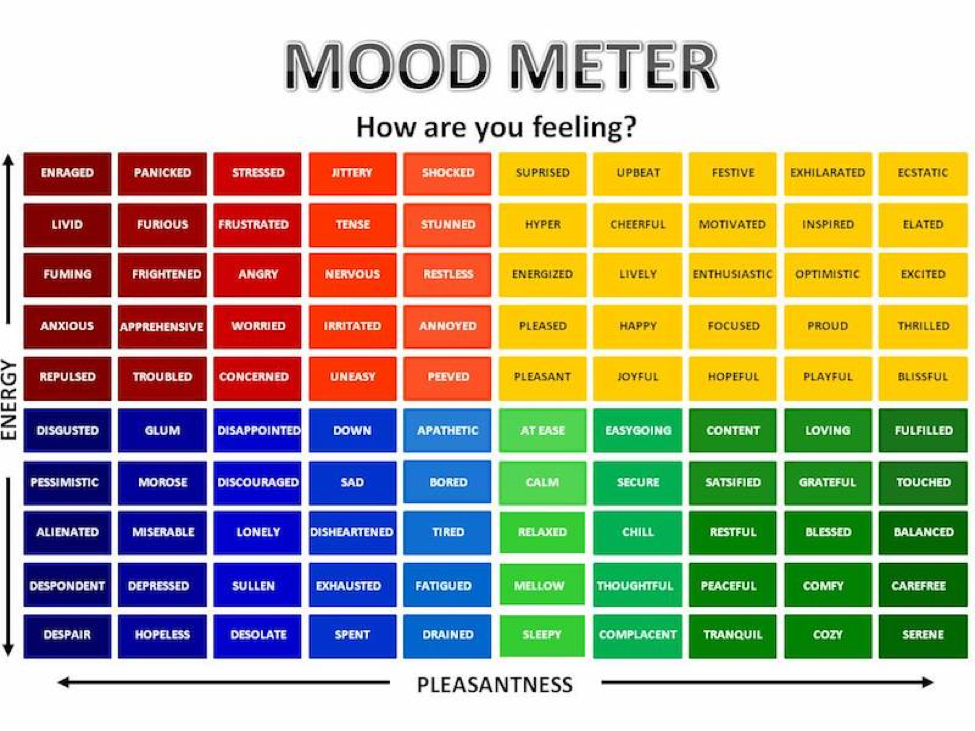 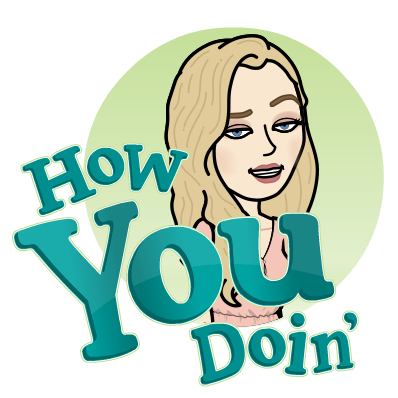 Monday:10-19-20
ELA 
9:10-10:30
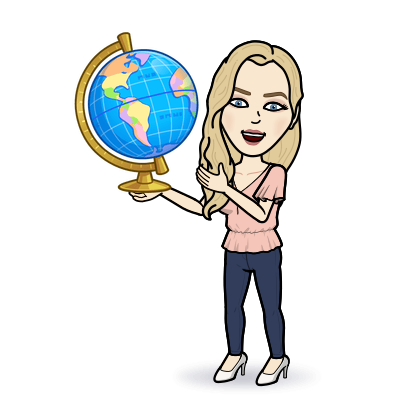 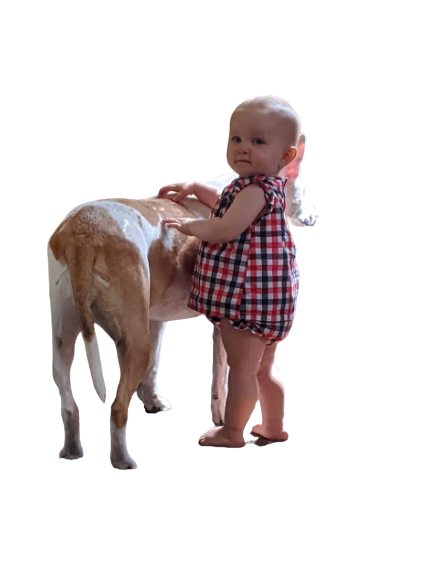 Benchmark:Week three:Lesson 1- first reading: create mental images
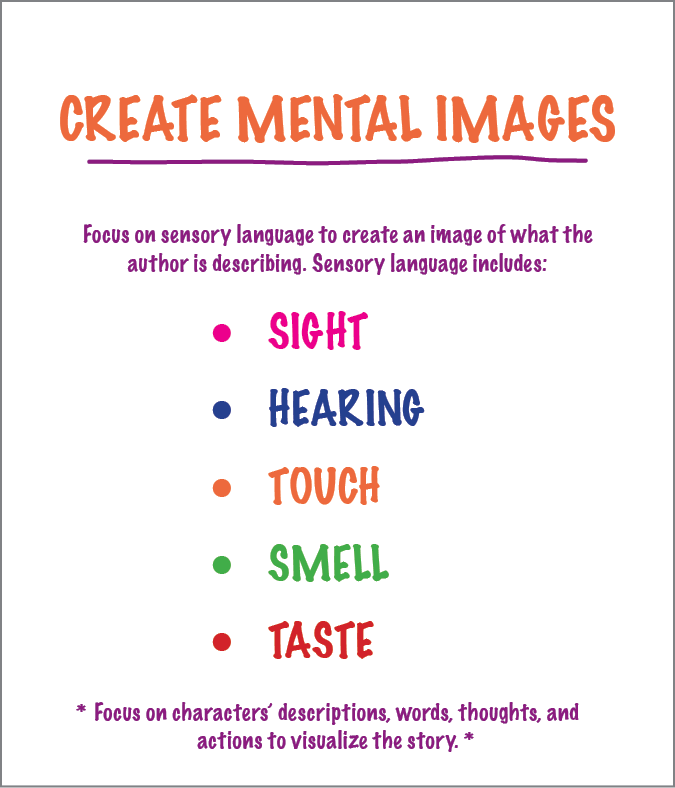 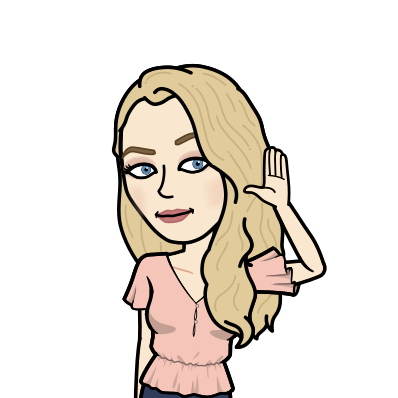 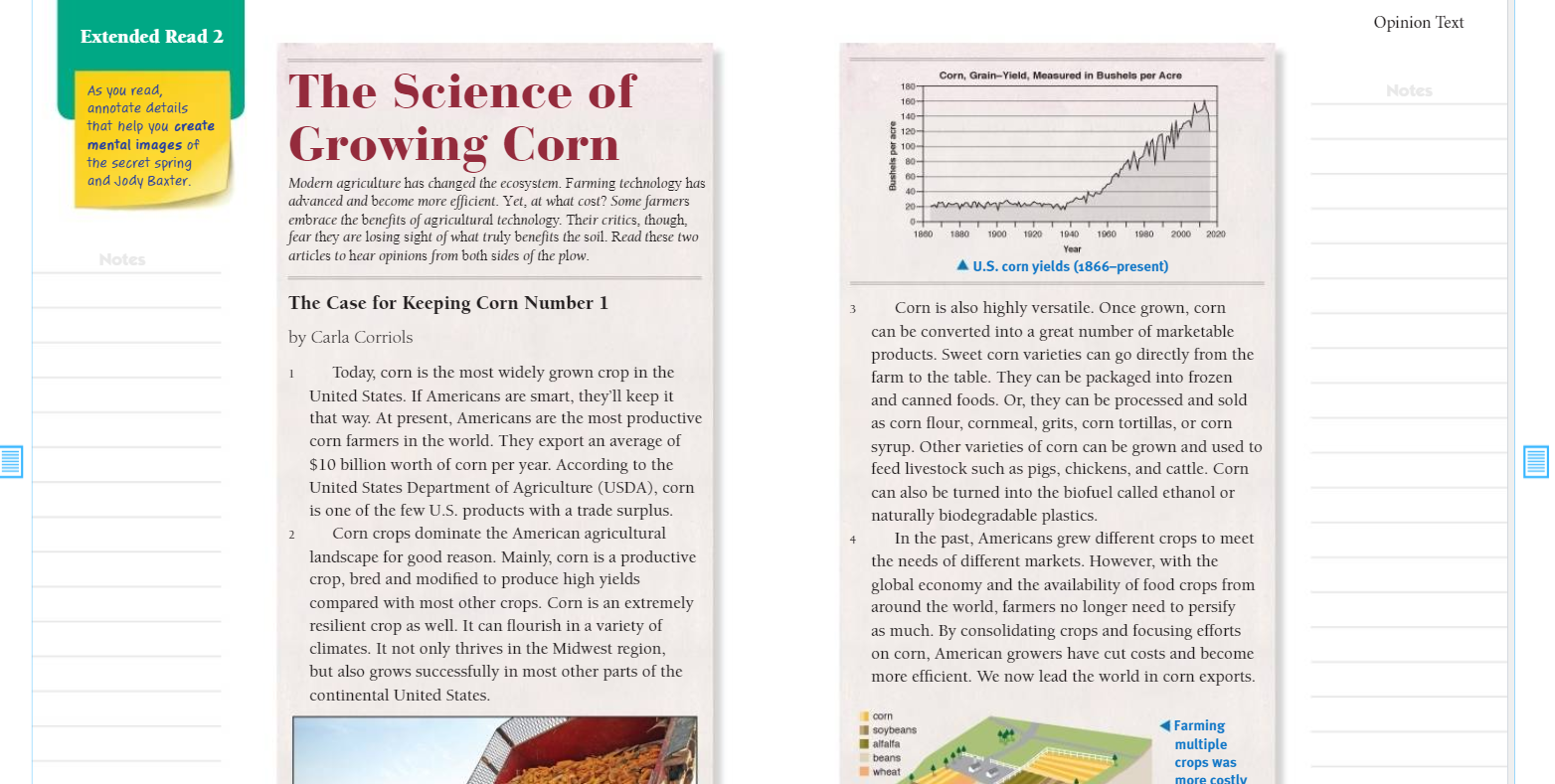 Based on the title, subheadings, and graphics:
What do you think this text is going to be about.
Share: Write it in the chat.
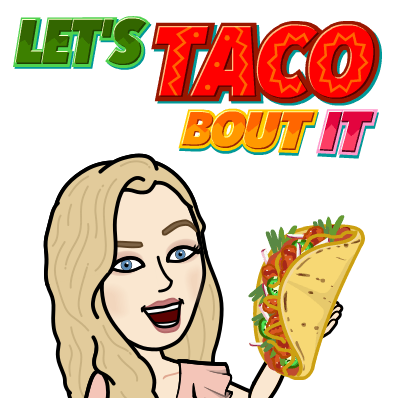 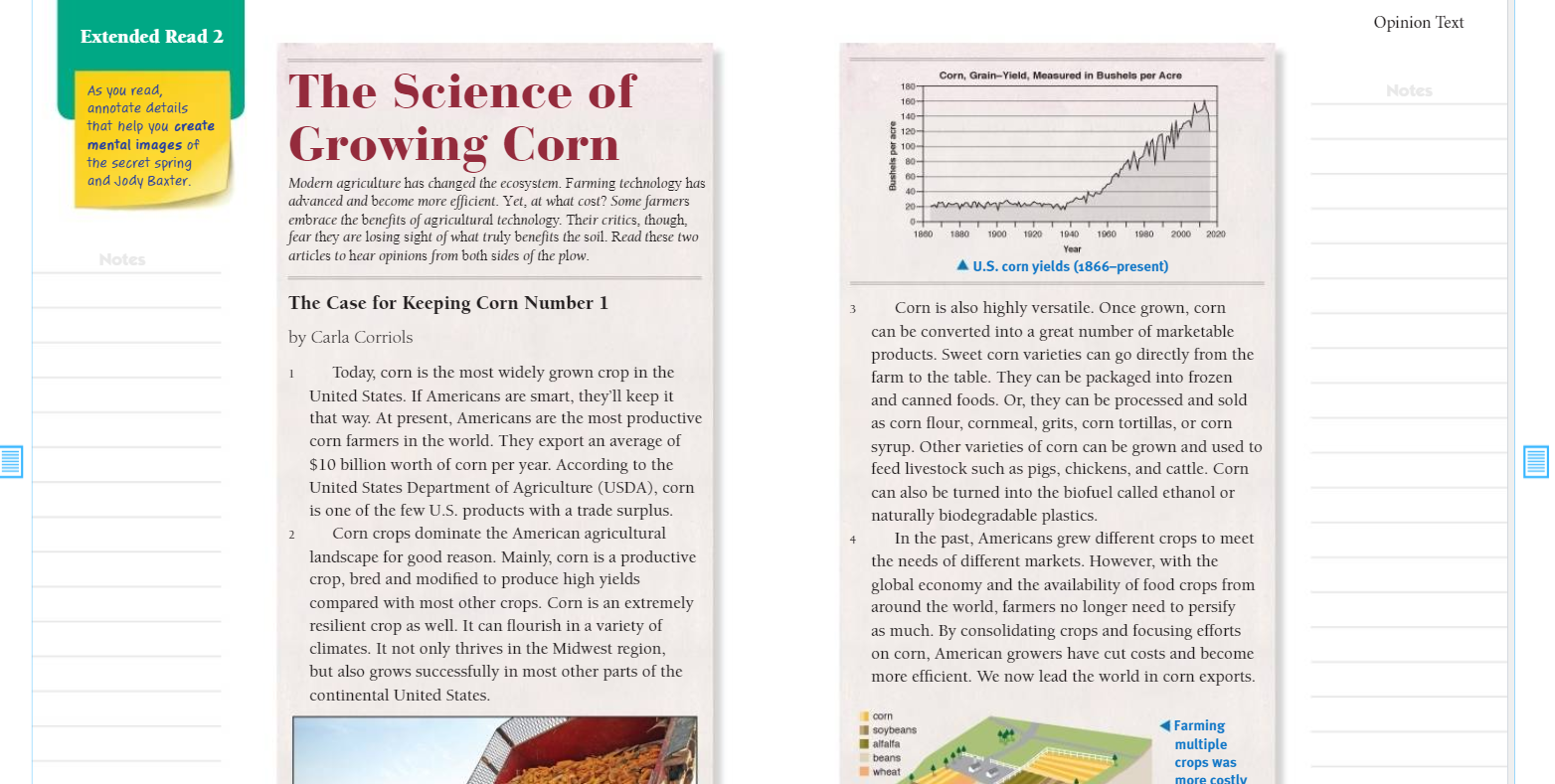 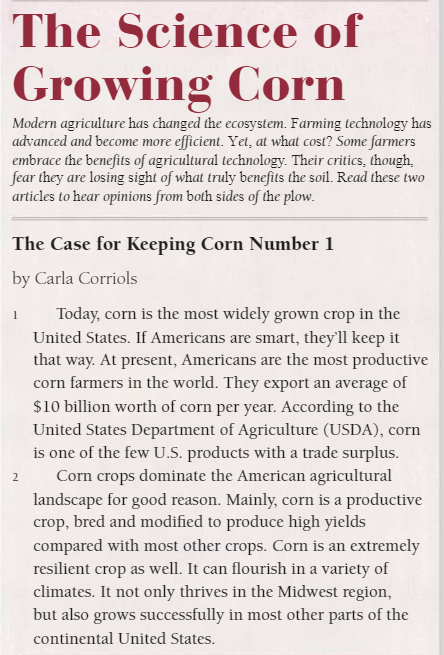 Let’s read!
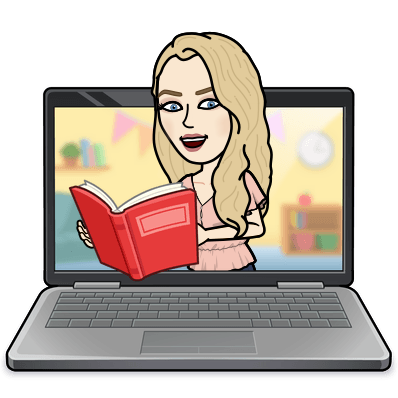 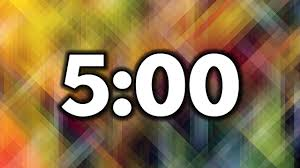 Practice - Break Out room: 5 minutes
Read paragraph 3. Underline words and phrases that help you create a mental image of the many uses of corn. Then describe what you learned about corn to a partner in your own words.
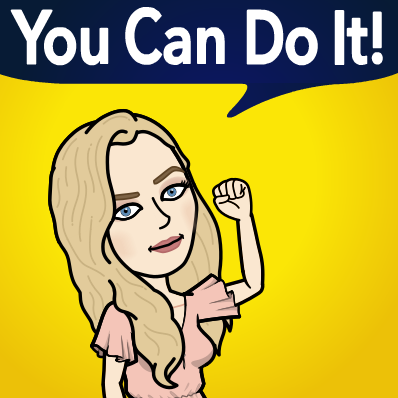 Independent Practice - Small Group
Independent Practice - Schoology Task
Read the remainder of the first text as well as the second article, “Did Farmers of the Past Know More Than We Do?”
Underline the details that help you create mental images and upload the picture on Schoology.
Small Group
I will be joining your small groups!
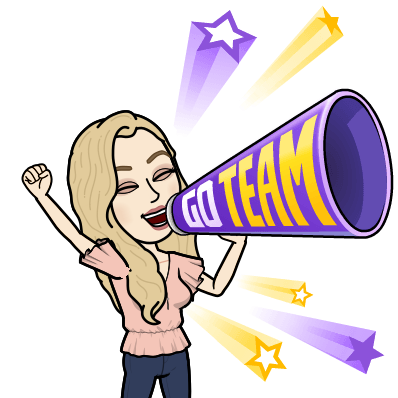 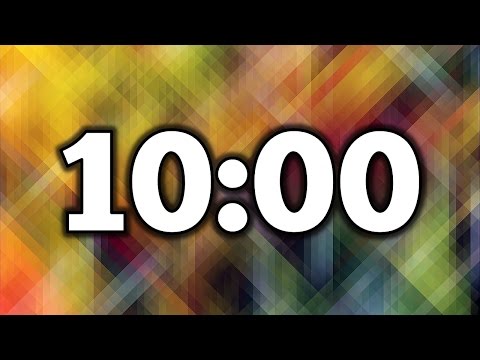 Benchmark: lesson 2: r-controlled vowels /ur/er,ir,ur
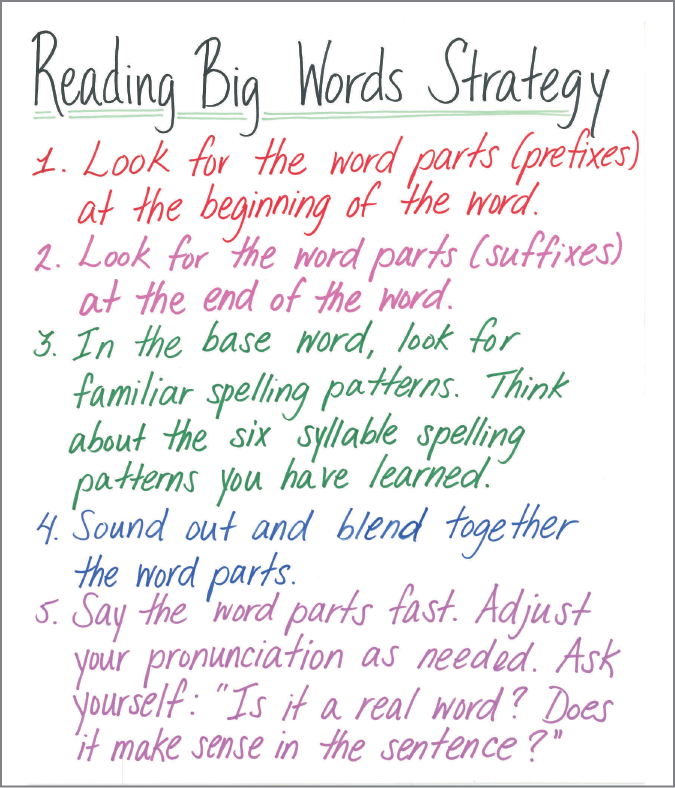 Survey 
Lawyer
Earned 
Firsthand
Nature
Reverse
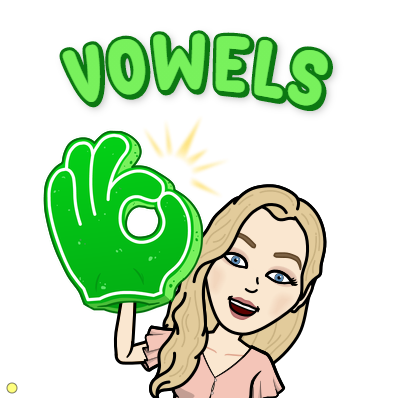 Let’s try it together!!!
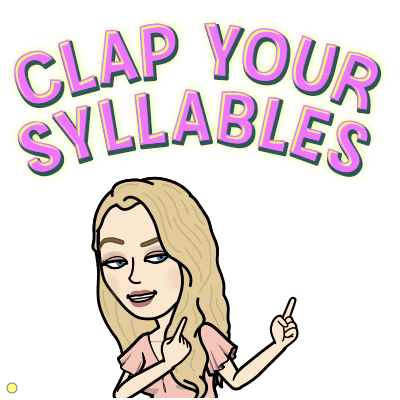 Converted
Determination
Surplus
Curtain
Burst
Look at the word, versatile in paragraph 3.
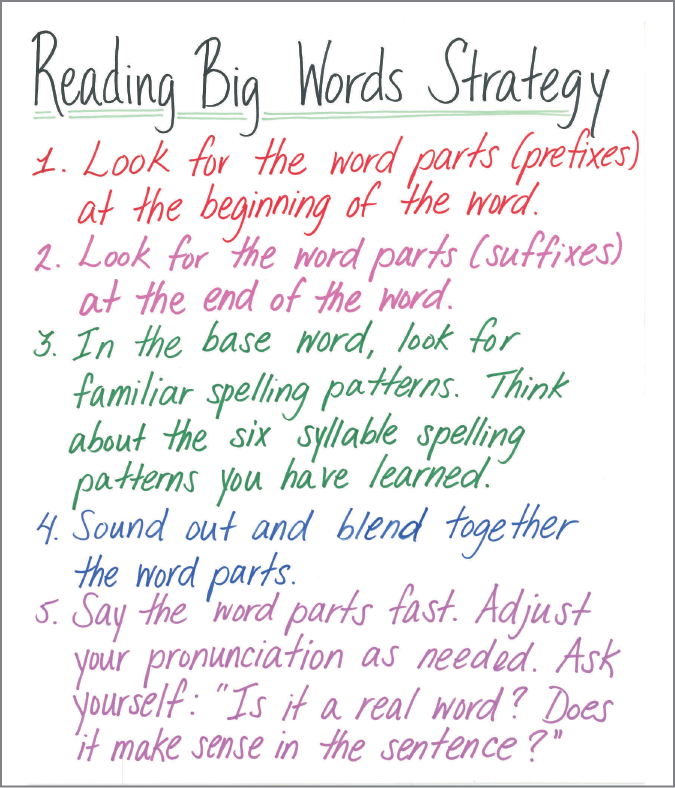 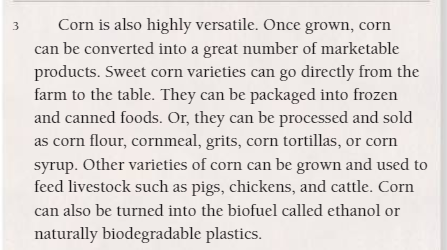 Ask yourself: How can I pronounce the word?
Spelling words:
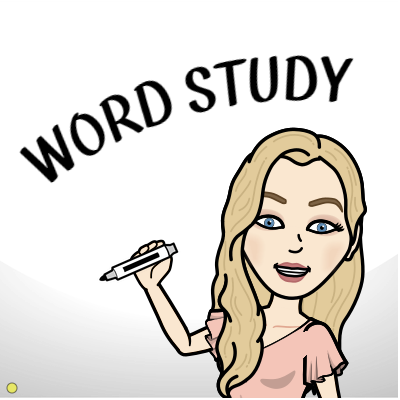 Independent Practice - Small Group
Independent Practice in Schoology
Write a sentence for each spelling word listed.
Small Group
I am meeting with your small groups!
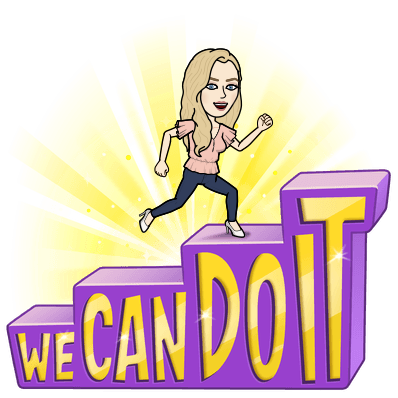 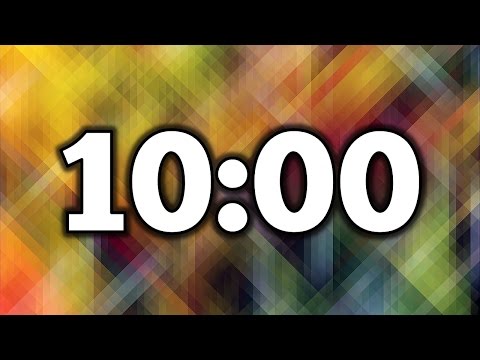 Review Video - Create Bookshelf Unit 1
Your choice read (independently for 20 minutes) afternoon assignment will come from your Benchmark Bookshelf books
Math 10:30-11:45
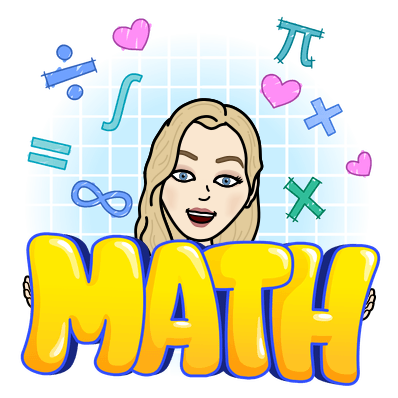 Eureka: Module 2- Lesson 6
Application Problem page 155 - 4 minutes
Review M2 Lesson 6 Video
Learn Pages (157-159)
Practice 
Exit ticket in Schoology

Independent Work Asynchronously this afternoon
Zearn M2L7 (Don’t fall behind, or you will work through your lunch this week!)
[Speaker Notes: Lesson 13 Exit Ticket (Sylvia has it made)]
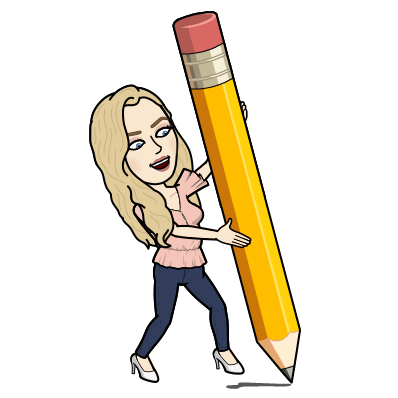 Writing
12:25
Benchmark: Lesson 3: write an informative/explanatory essay: draft a clear introduction. continue on your Draft
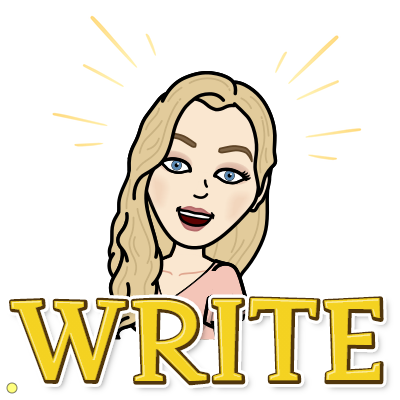 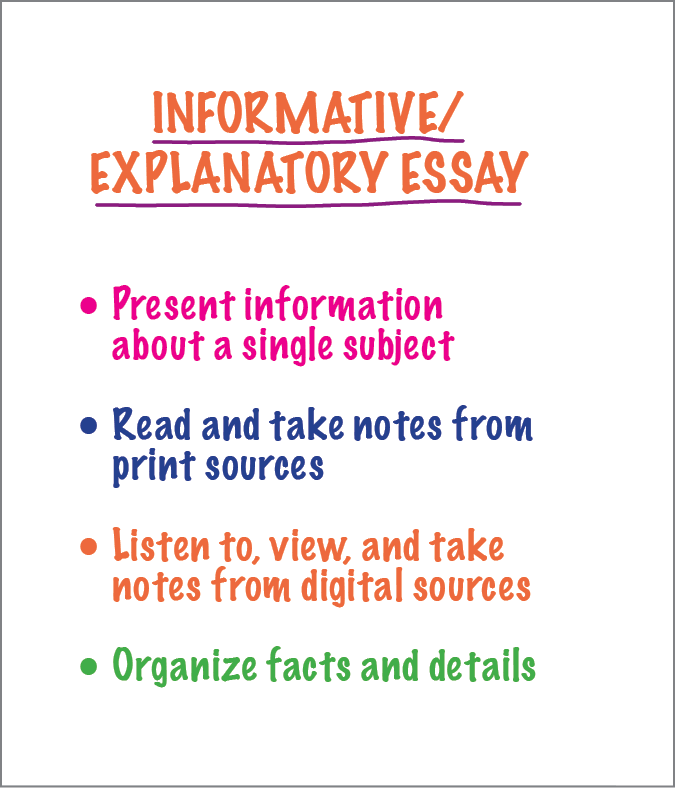 Creating an introduction for your informative essay
For thousands of years, corn has been an important source of food for humans and animals. However, most people do not understand the structure of this amazing plant and how it grows.
Practice: 4 minutes in  a breakout room
With a partner, talk about how you will begin your introductions. Partners should rehearse their topic statement and discuss ways to make their essay sound interesting to a reader.
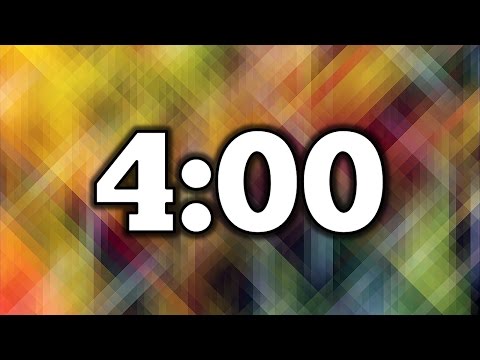 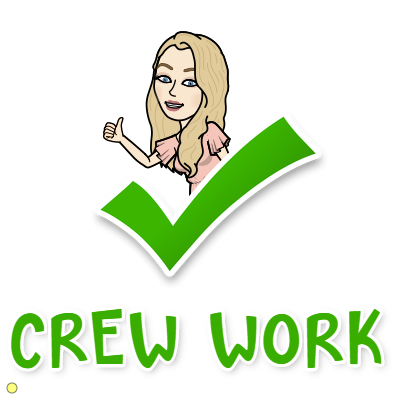 Independent Practice - Small Group
Independent Practice in Schoology
Read the writing prompt.  
Use the planning guide to help you plan and structure your introduction, body, and conclusion paragraphs.
Use the checklist as a guide.
Small Group
I am meeting with your small groups!
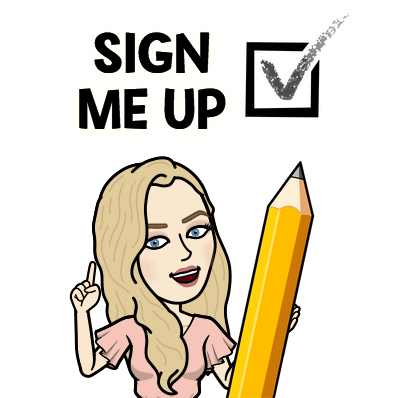 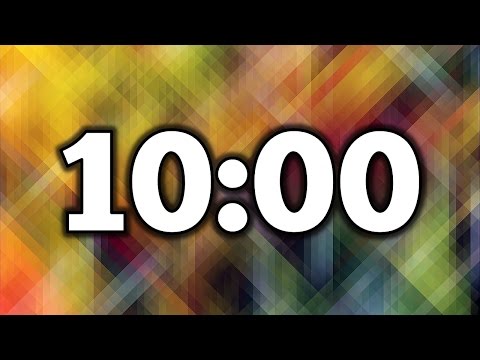 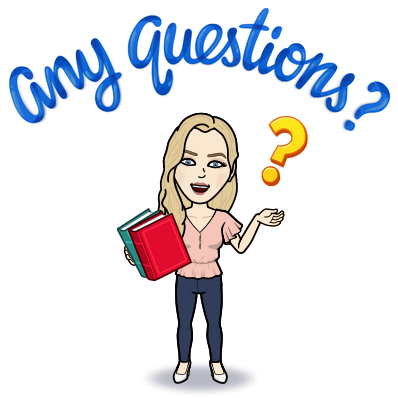 Science Day! 
Afternoon/Asynchronous Work
Independent Work In Schoology: 
Complete your Science Generation Genius Lesson: Ecosystems 
What you will learn from this video/MUST HAVE notes in your Science Notebook:
An ecosystem is a community of interacting organisms & their environment.
Organisms only survive in an ecosystem when their specific needs are met.
Newly introduced organisms can throw off the balance of an ecosystem.
A healthy ecosystem has many different kinds of organisms.
Watch the video and complete the exit ticket in Schoology
Ensure that all tasks in 10-19 folder are completed 
Daily Additional Independent Work:													NO READWORKS THIS WEEK
Choice read for 20 minutes - create a bookshelf in Benchmark
Complete Zearn M2L7
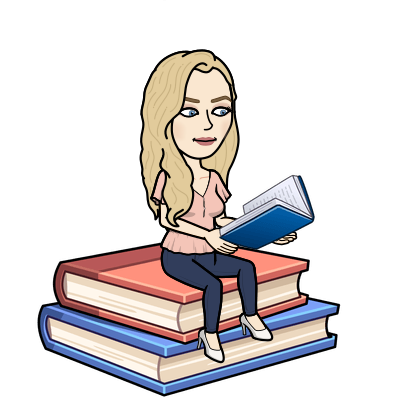